It takes less effort to do things right the first time…….
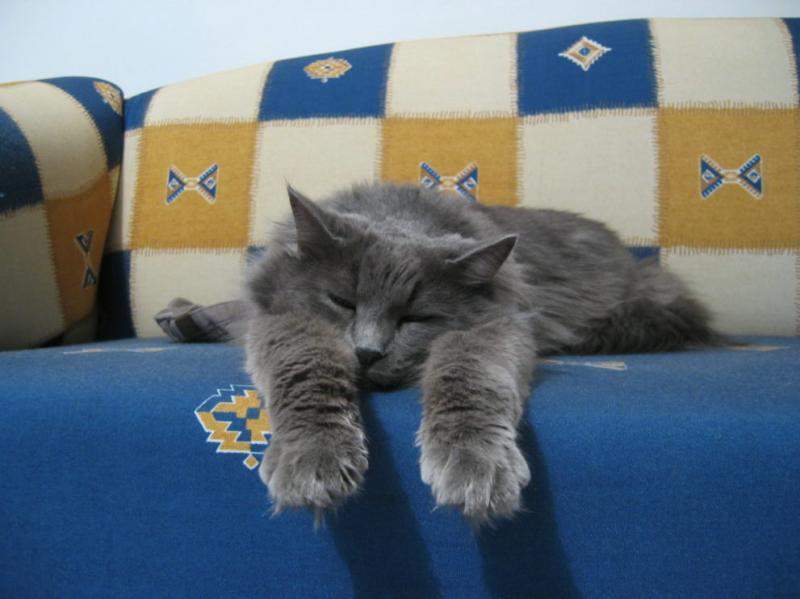 Keep your IS audit trails up to date !